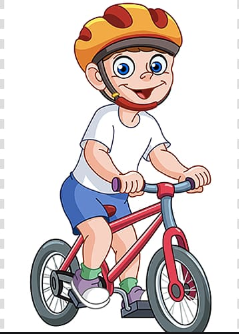 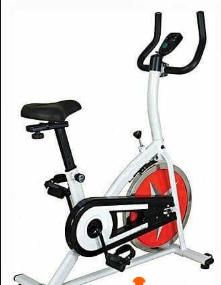 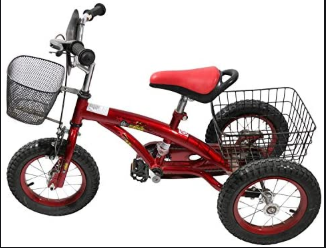 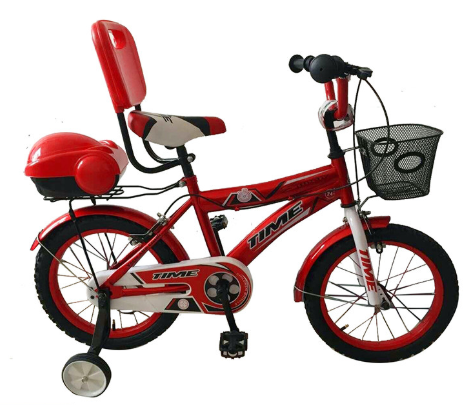 تابع درس دراجتي الهوائية
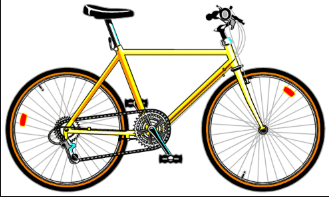 صل كل جزء من اجزاء الدراجة 
بما يطابقه
بدالة القيادة
المقود
العجلة الامامية
العجلة الخلفية
المقعد
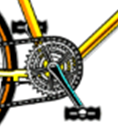 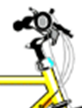 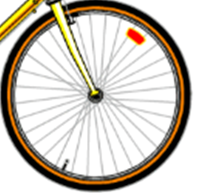 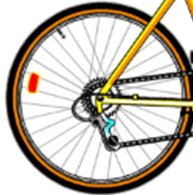 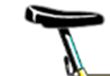 صل كل جزء من اجزاء الدراجة بما يطابقه
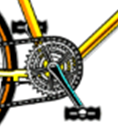 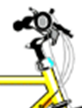 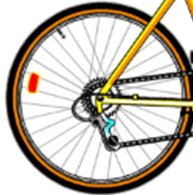 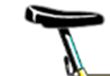 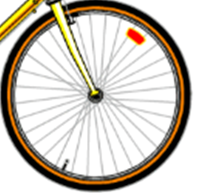 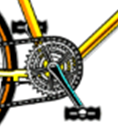 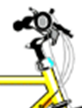 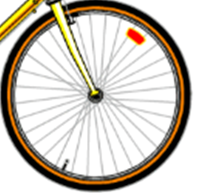 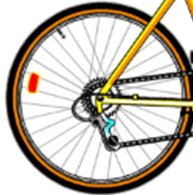 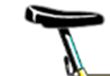 طابق الدراجة باللون المناسب
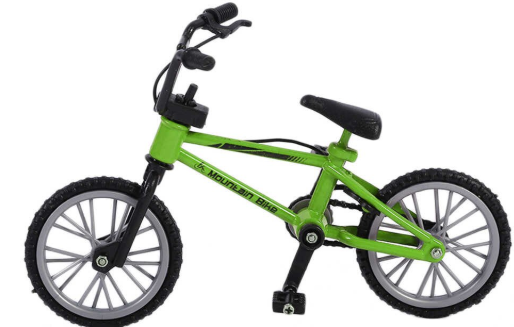 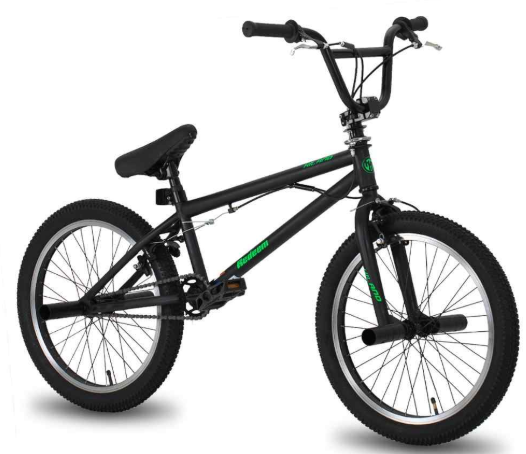 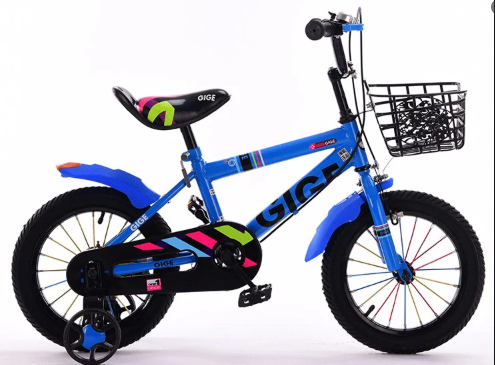 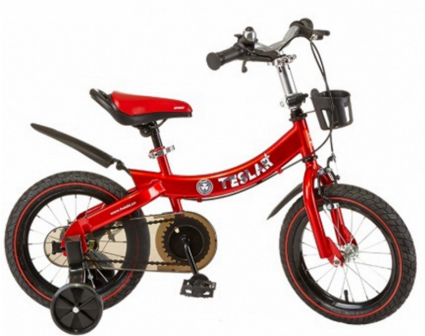 صل بخط بين الدراجة المناسبة للرجل والطفل
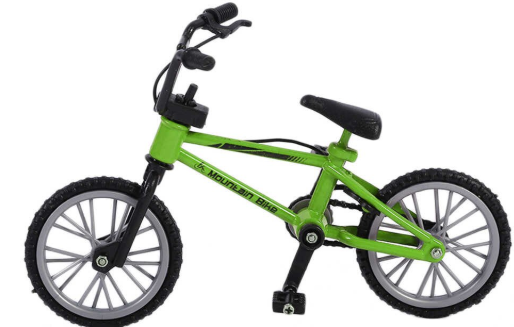 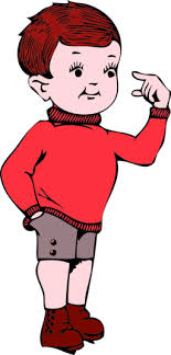 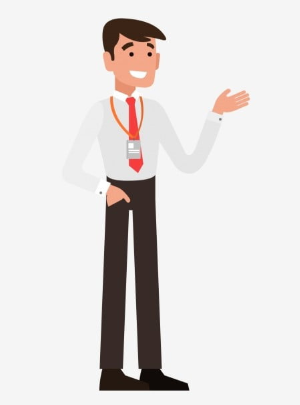 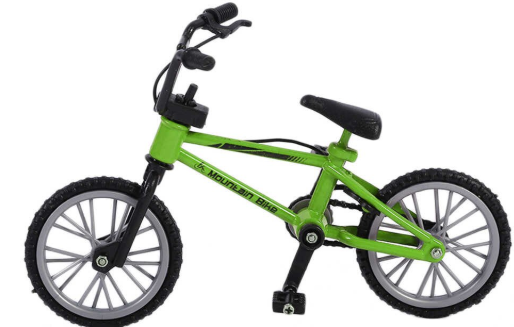 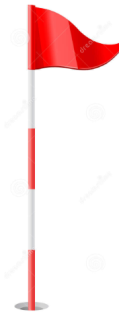 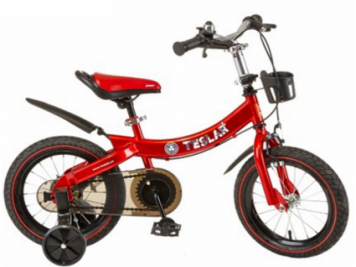 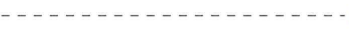 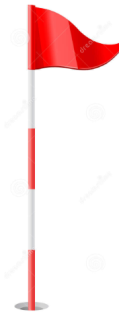 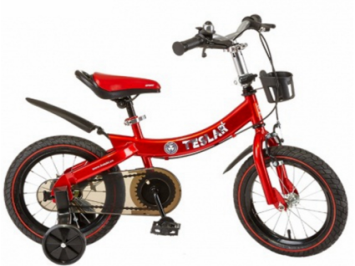 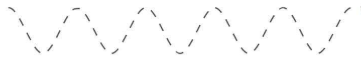